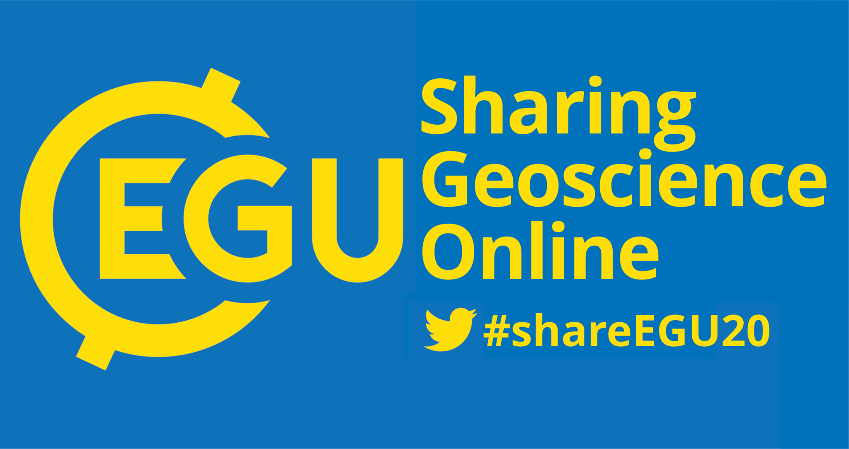 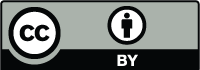 Binless analysis of innovations approach for error covariance modelling coefficients.
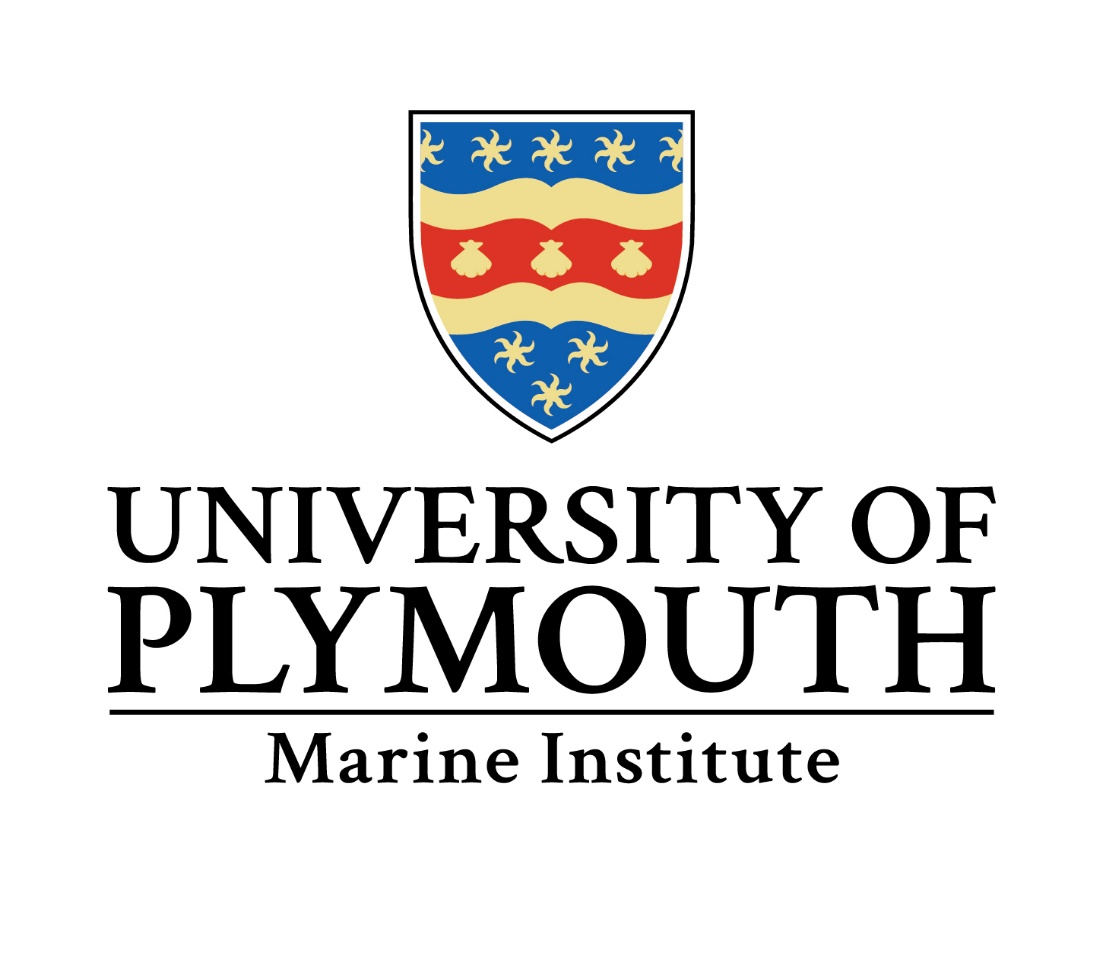 Lewis Sampson, Jose M. Gonzalez-Ondina, Georgy Shapiro
University of Plymouth Marine Institute, and
Plymouth Ocean Forecasting Centre
Formerly, “An improved variational Data Assimilation method for ocean models with limited number of observations”
Address: University of Plymouth Drake Circus, Plymouth, PL4 8AA 

Email: lewis.sampson@Plymouth.ac.uk
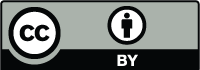 Background error estimation for assimilation.
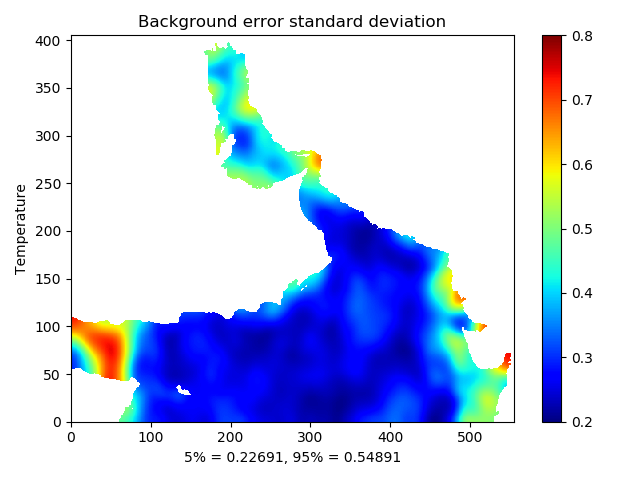 In order to produce the background error covariance matrix of variational data assimilation, a covariance modelling process is used. This modelling requires the input of background error standard deviation and length-scale ratio. 

For operational suites, the Hollingsworth-Lonnberg (H-L) method is used to estimate the required error coefficients. The H-L method is an analysis of innovations approach, in which the innovations are used in combination with a spatial binning and curve fitting scheme to determine background error.
Background error for temperature, produced using the binless analysis of innovation method for error estimation. Used with the AS20 ocean nemo model and NEMOVar assimilation. Using satellite observations and model forecast for Winter 2014.
Visual representation of the Hollingsworth and Lonnberg method of error estimation. The grey bars are the binned innovation covariances, the black curve is fit to this data ignoring the innovations at zero separation. The new value from this curve at zero separation is the background error variance.
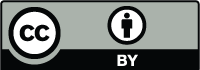 Results of the binless analysis method
We have been able to apply both the H-L and BAI method to the AS20 NEMO model, using forecasts from a year long NEMOVar assimilation. In order to asses the ability of the methods we have shown the results of two independent experiments. The first is the RMSE and mean of innovation error from NEMOVar assimilation forecasts, and the second is a discordance relationship for the use with subsets of innovations.

The NEMOVar assessment also uses the original standard deviation supplied to us from the Met Office, this ensures our attempts of independently applying the methods are sufficiently accurate. We can see that error changes in time, and that on certain days each method performs better or worse, but in general it seems that the BAI method is able to produce error estimates at a similar accuracy.

The discordance plot is produced as a measure of how the methods deteriorate when using smaller subsets. We calculate the value of discordance using the result from the full set of observations for each method, as the truth or optimum solution. This results suggests a similar conclusion as the first, that our method is able to compete with operational methods.

As we have removed some of the negatives from the H-L theory, we consider the BAI method a more statistically robust approach. Despite there being no improvements in the results, we are able to create a comparable estimate of background error without the need for spatial binning of innovations, or any type of curve fitting. Since we do not curve fit, we can easily apply the BAI method to any form of covariance modelling, including multi-dimensional and anisotropic options.
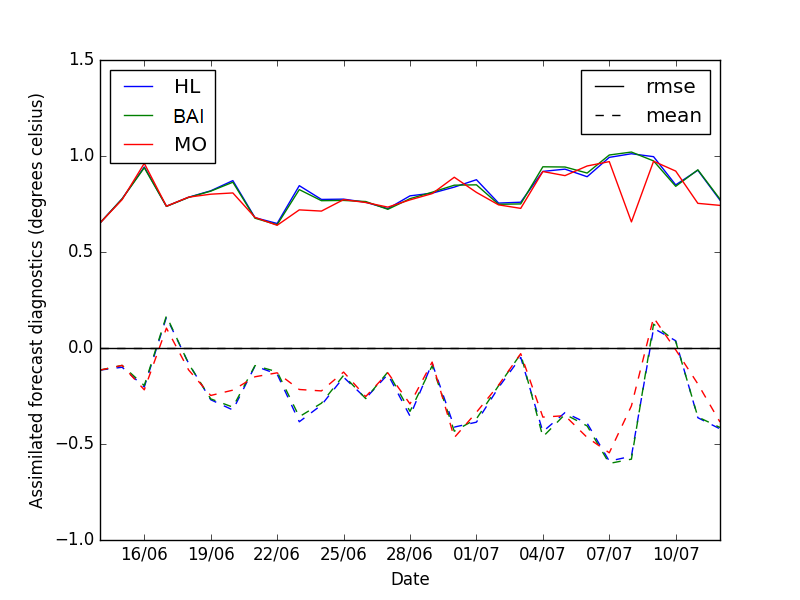 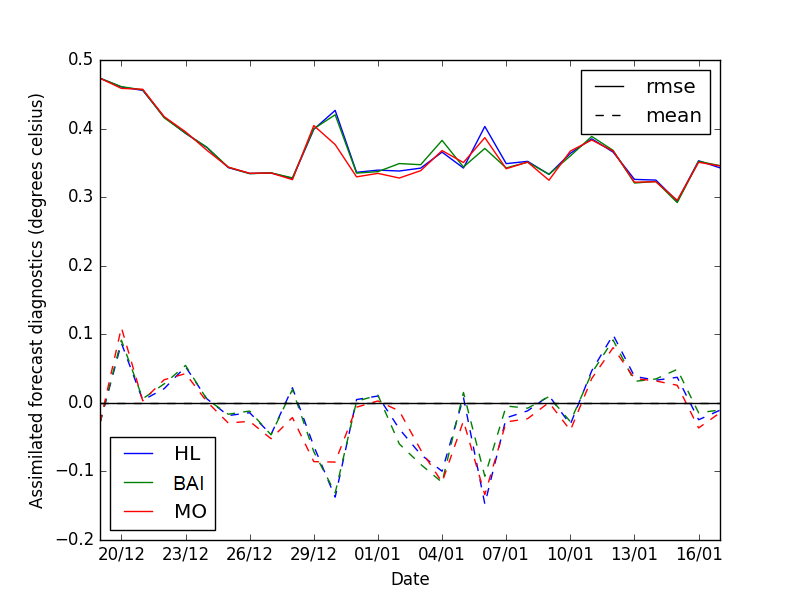 The discordance of the BAI and H-L methods when operating with a subset of observations. The percent's used in the above plots are; 1, 10, 30, 50, 70, 90, and 100%. The figure on the left is for the standard deviations of the error estimation methods, and the left is for the short length-scale ratio.
The root mean square and mean of innovation error from assimilation runs using the error estimation from; the BAI method, the H-L method, and error values supplied to the Plymouth Ocean Forecasting Centre, from the Meteorological Office. The results are from a four week assimilation run for summer (left) and winter (right) 2014.
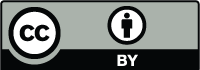 Additional results and Conclusion
Our alternate approach is a simpler methods, where we do not use bins or a curve fitting scheme, but are still able to return the background error statistics. We still use the the innovation error, and the same assumptions on background and observational error that the H-L method uses. 

The BAI method is able to produce the background error standard deviation and length-scale ratio as required for NEMOVar, with comparable accuracy to the current methods.

A large benefits of using the BAI is that the covariance model is fully flexible.  We are able to apply the error estimation to any form of covariance modelling, including two dimensional and anisotropic. 

Feel free to ask me any questions in the live chat.